Figure 5 Number of firms for selected discontinuitites and layers. Sources: (Leblebici et al., 1991; Klepper and ...
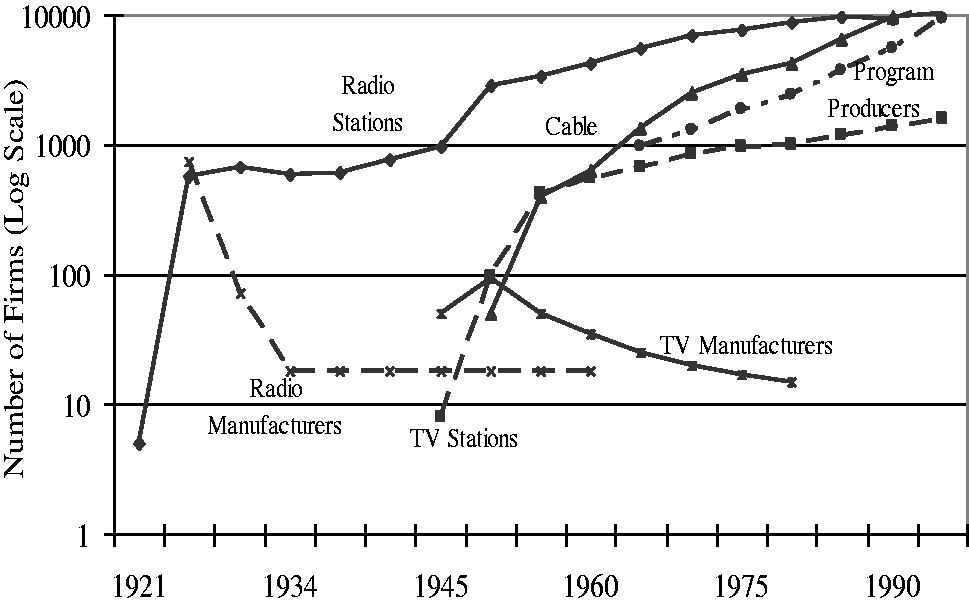 Ind Corp Change, Volume 24, Issue 1, February 2015, Pages 65–91, https://doi.org/10.1093/icc/dtu001
The content of this slide may be subject to copyright: please see the slide notes for details.
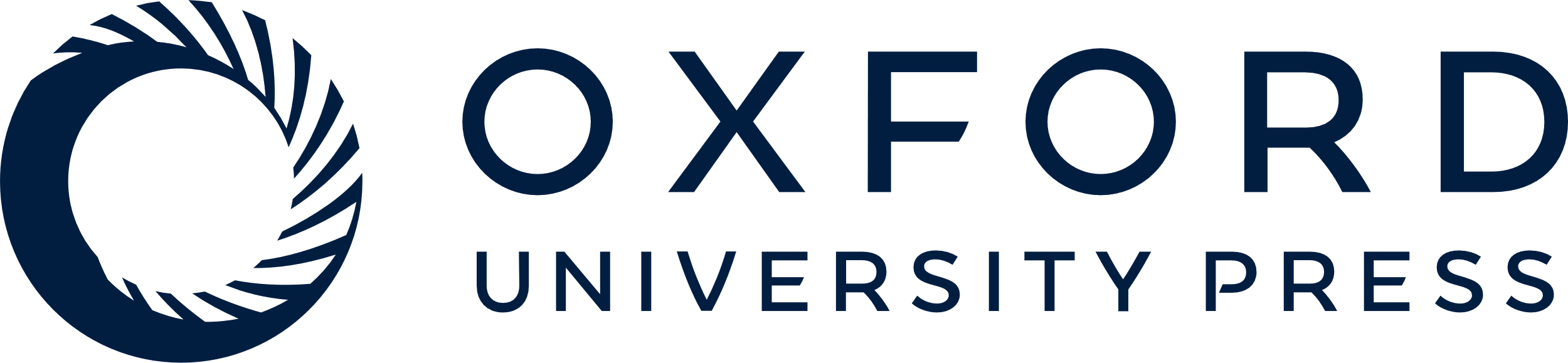 [Speaker Notes: Figure 5 Number of firms for selected discontinuitites and layers. Sources: (Leblebici et al., 1991; Klepper and Simons, 1997; Sterling and Kittross, 2001; Storper and Christopherson, 1987; Scott, 2002).


Unless provided in the caption above, the following copyright applies to the content of this slide: © The Author 2014. Published by Oxford University Press on behalf of Associazione ICC. All rights reserved.]
Figure 4 Revenues for selected discontinuitites and layers (1975–2000). Sources: (Klopfenstein, 1989; Gomery, 2000c: ...
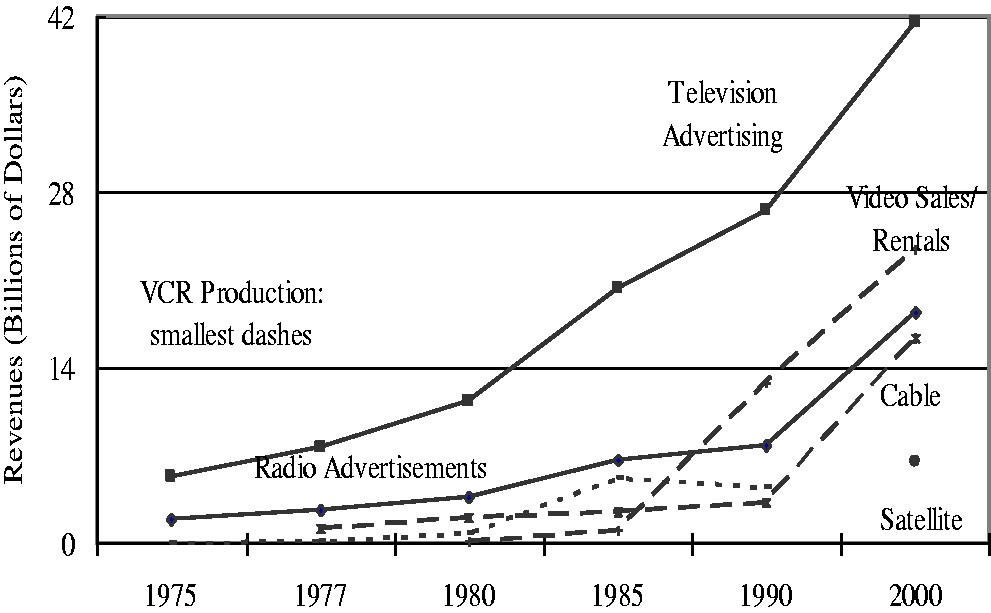 Ind Corp Change, Volume 24, Issue 1, February 2015, Pages 65–91, https://doi.org/10.1093/icc/dtu001
The content of this slide may be subject to copyright: please see the slide notes for details.
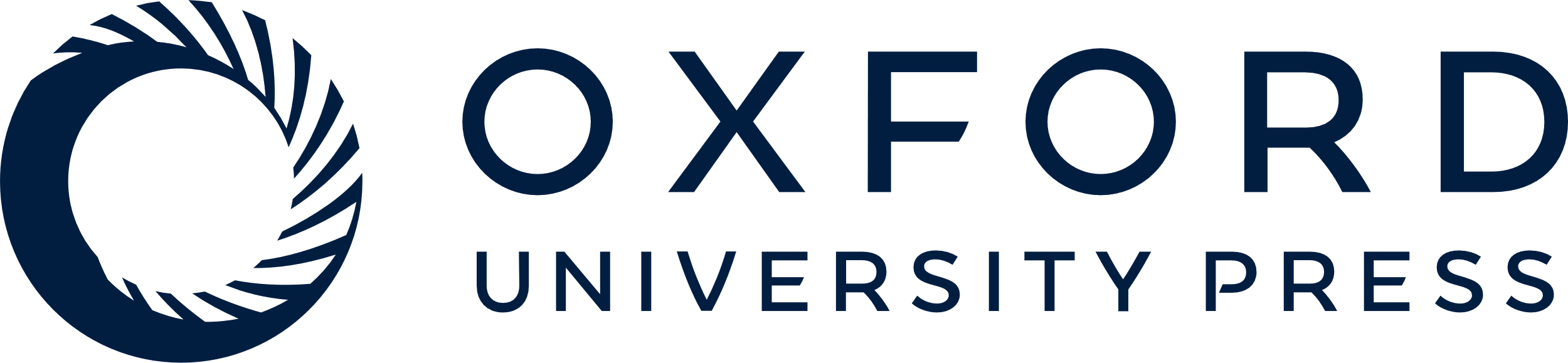 [Speaker Notes: Figure 4 Revenues for selected discontinuitites and layers (1975–2000). Sources: (Klopfenstein, 1989; Gomery, 2000c: Sterling and Kittross, 2001).


Unless provided in the caption above, the following copyright applies to the content of this slide: © The Author 2014. Published by Oxford University Press on behalf of Associazione ICC. All rights reserved.]
Figure 3 Revenues for selected discontinuitites and layers (1927–1960). Sources: (RETMA, 1954; Sterling and Kittross, ...
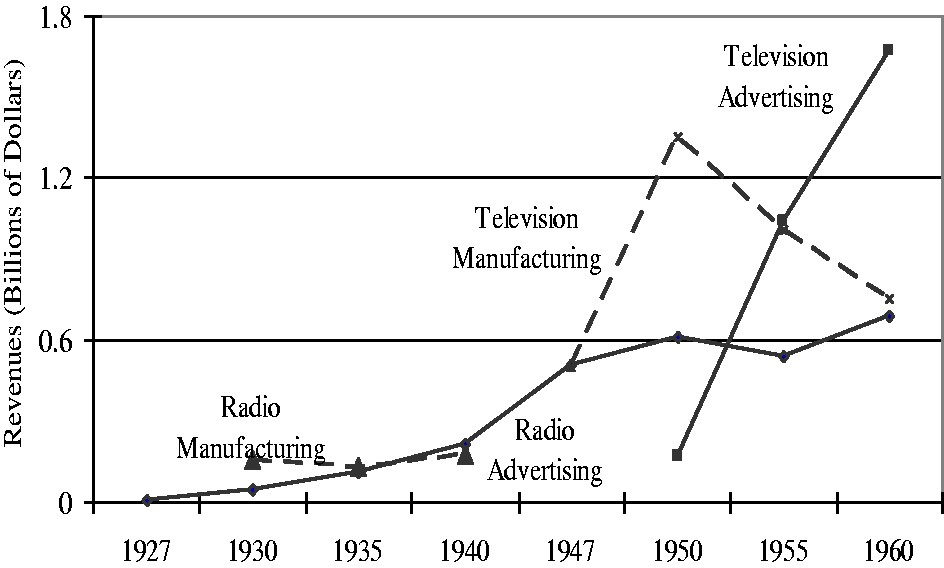 Ind Corp Change, Volume 24, Issue 1, February 2015, Pages 65–91, https://doi.org/10.1093/icc/dtu001
The content of this slide may be subject to copyright: please see the slide notes for details.
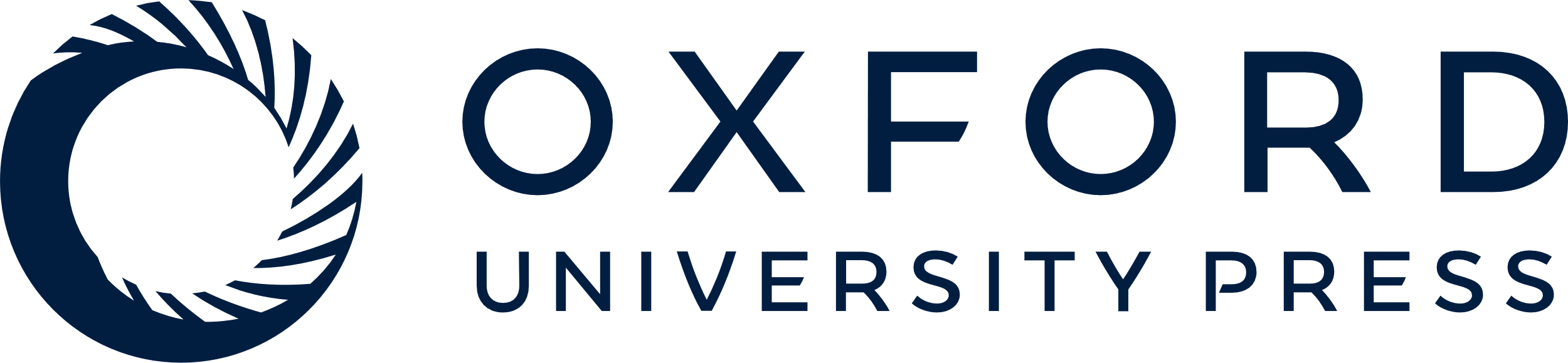 [Speaker Notes: Figure 3 Revenues for selected discontinuitites and layers (1927–1960). Sources: (RETMA, 1954; Sterling and Kittross, 2001).


Unless provided in the caption above, the following copyright applies to the content of this slide: © The Author 2014. Published by Oxford University Press on behalf of Associazione ICC. All rights reserved.]
Figure 2 Increasing vertical disintegration in film companies and program packagers (number of firms in parentheses ...
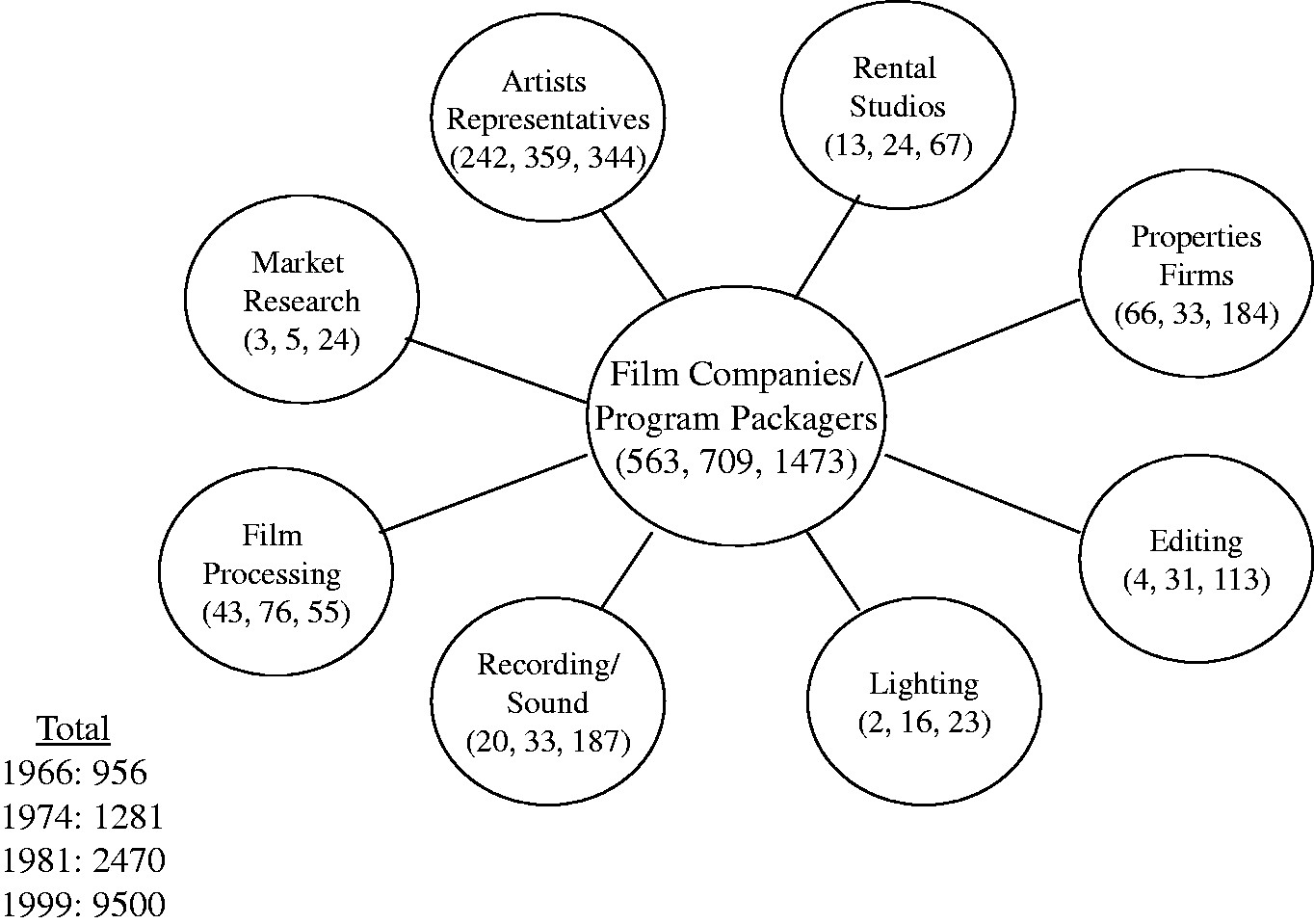 Ind Corp Change, Volume 24, Issue 1, February 2015, Pages 65–91, https://doi.org/10.1093/icc/dtu001
The content of this slide may be subject to copyright: please see the slide notes for details.
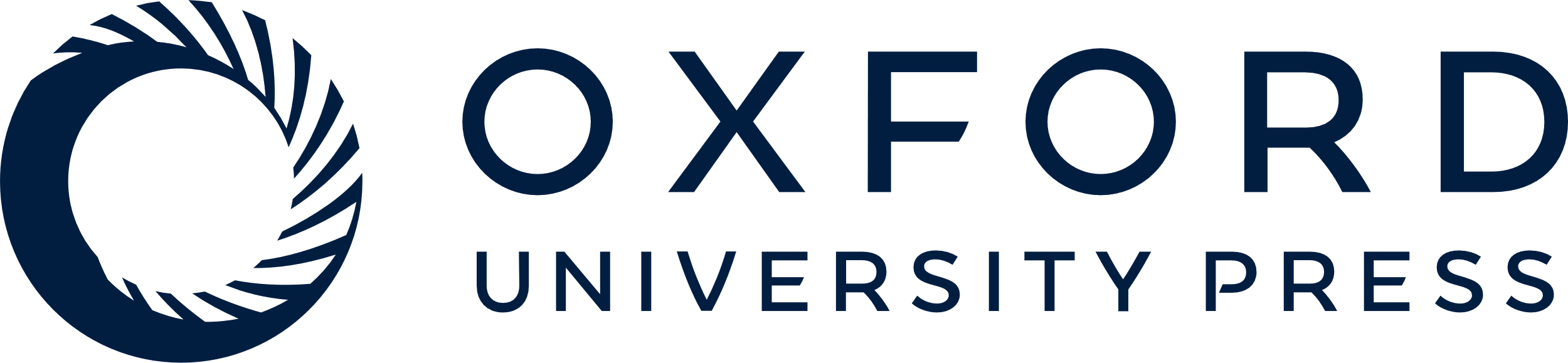 [Speaker Notes: Figure 2 Increasing vertical disintegration in film companies and program packagers (number of firms in parentheses for 1966, 1974, and 1981). Source: Storper and Christopherson, 1987 (for number of firms in 1999: Scott, 2002).


Unless provided in the caption above, the following copyright applies to the content of this slide: © The Author 2014. Published by Oxford University Press on behalf of Associazione ICC. All rights reserved.]
Figure 1 Evolution of vertical disintegration and industry architectures in broadcasting sector.
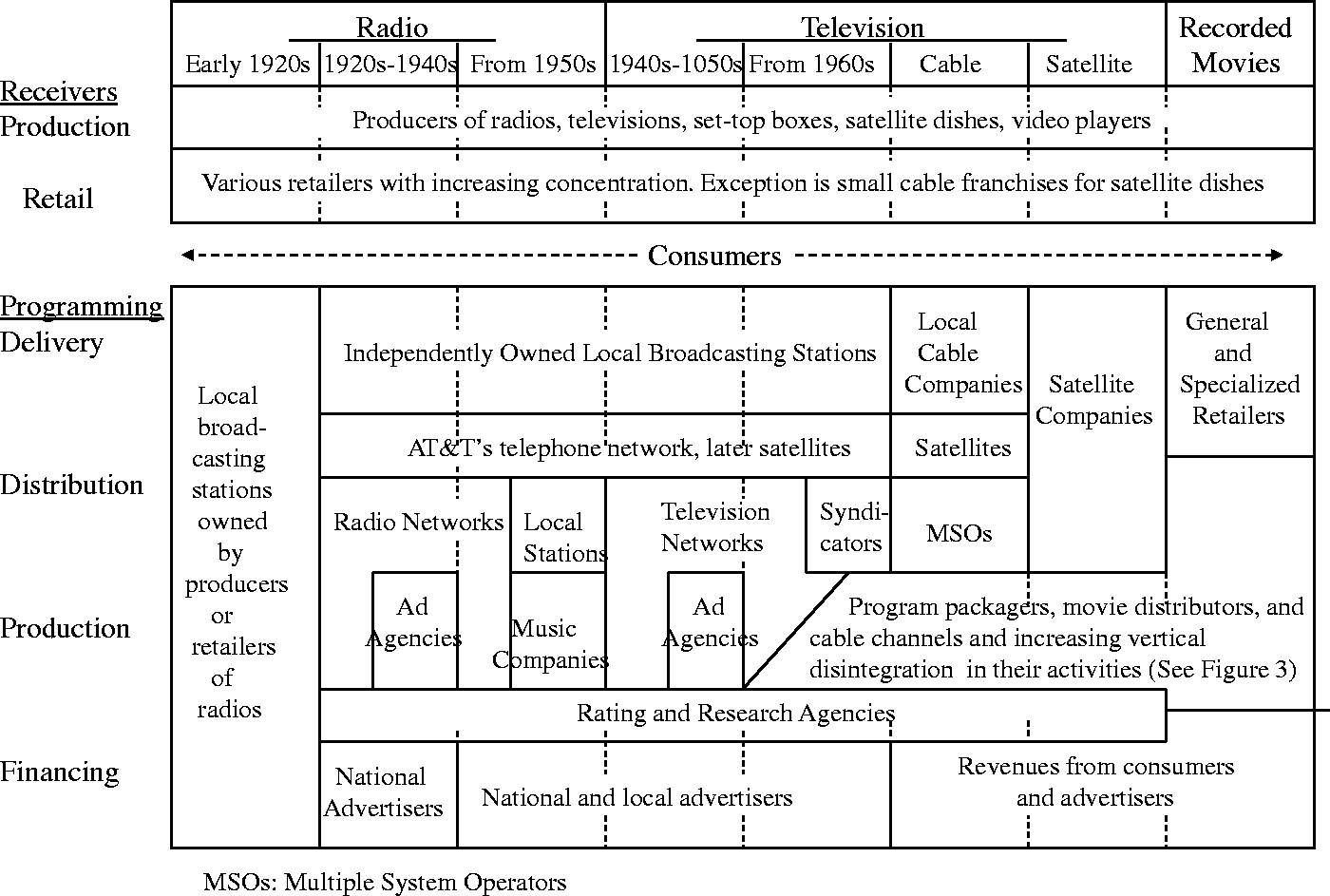 Ind Corp Change, Volume 24, Issue 1, February 2015, Pages 65–91, https://doi.org/10.1093/icc/dtu001
The content of this slide may be subject to copyright: please see the slide notes for details.
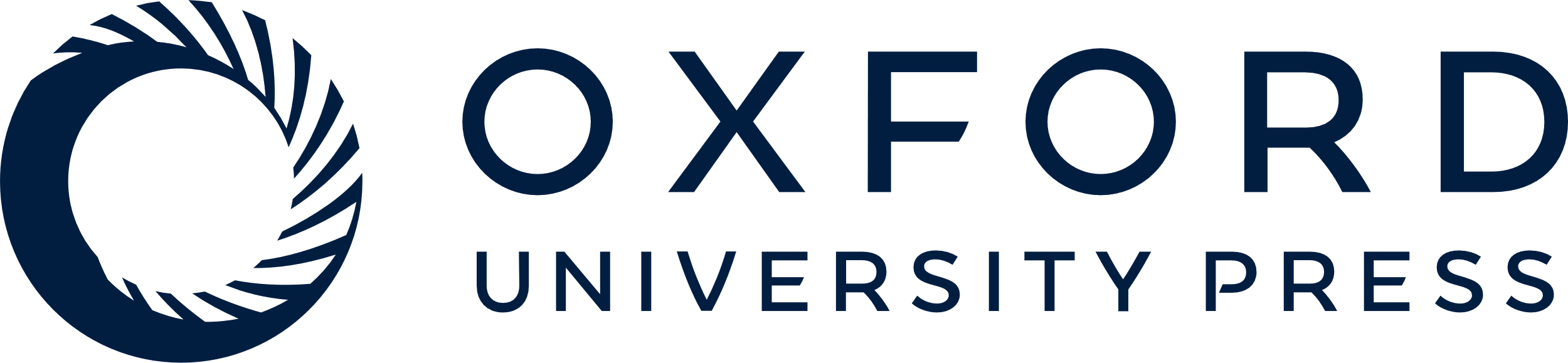 [Speaker Notes: Figure 1 Evolution of vertical disintegration and industry architectures in broadcasting sector.


Unless provided in the caption above, the following copyright applies to the content of this slide: © The Author 2014. Published by Oxford University Press on behalf of Associazione ICC. All rights reserved.]